Workforce resilience and crisis preparedness
Where are we now? 

What have we learnt? 

What has worked well?
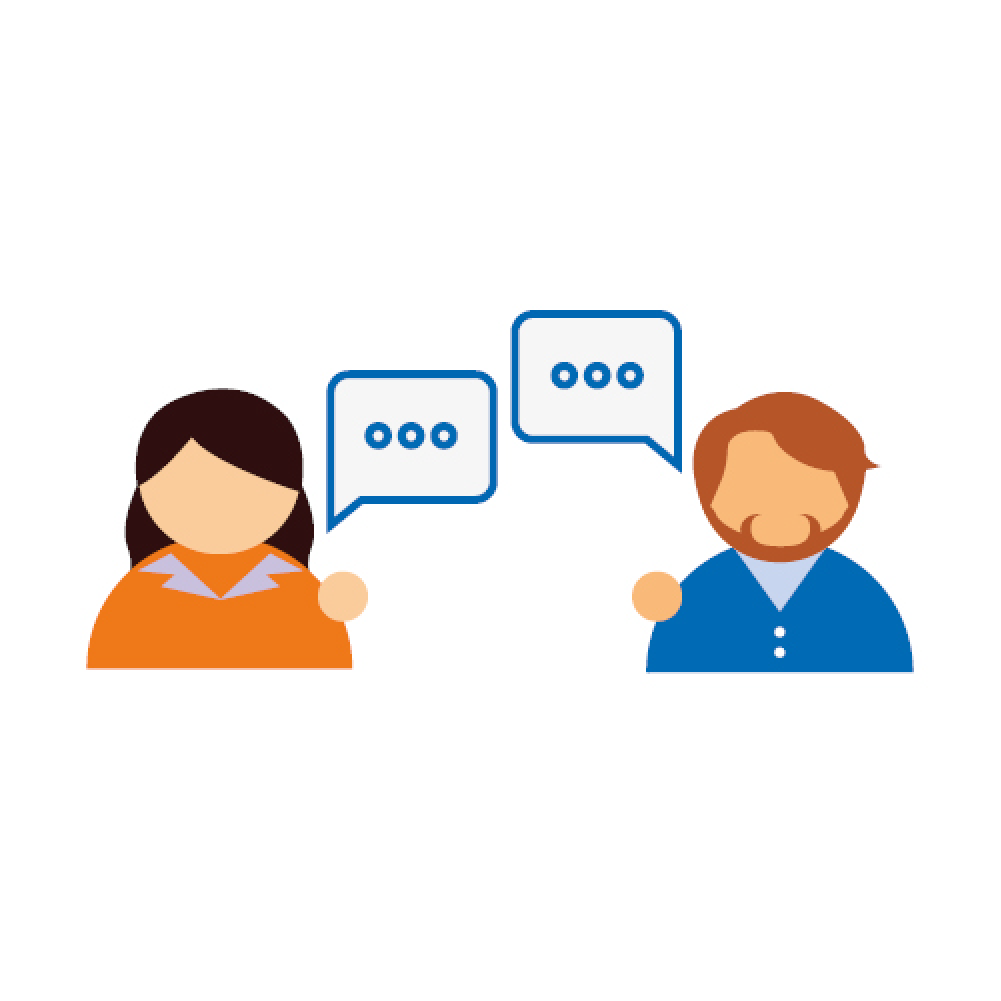 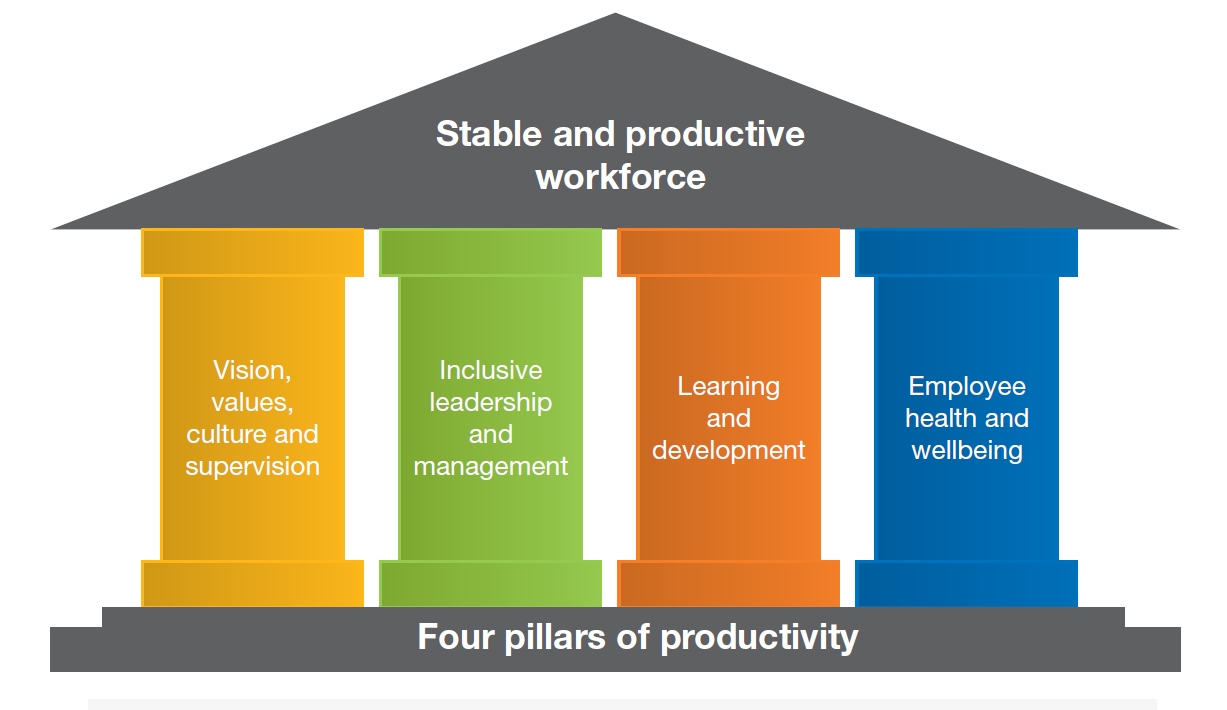 Reflections and moving forward
What have we…

Learnt
Loved
Lacked
Longed for…
Please visit the Skills for Care website www.skillsforcare.org.uk
Contact :

Jim.Thomas@skillsforcare.org.uk
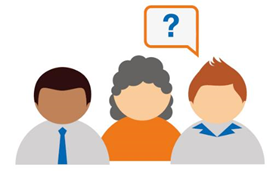